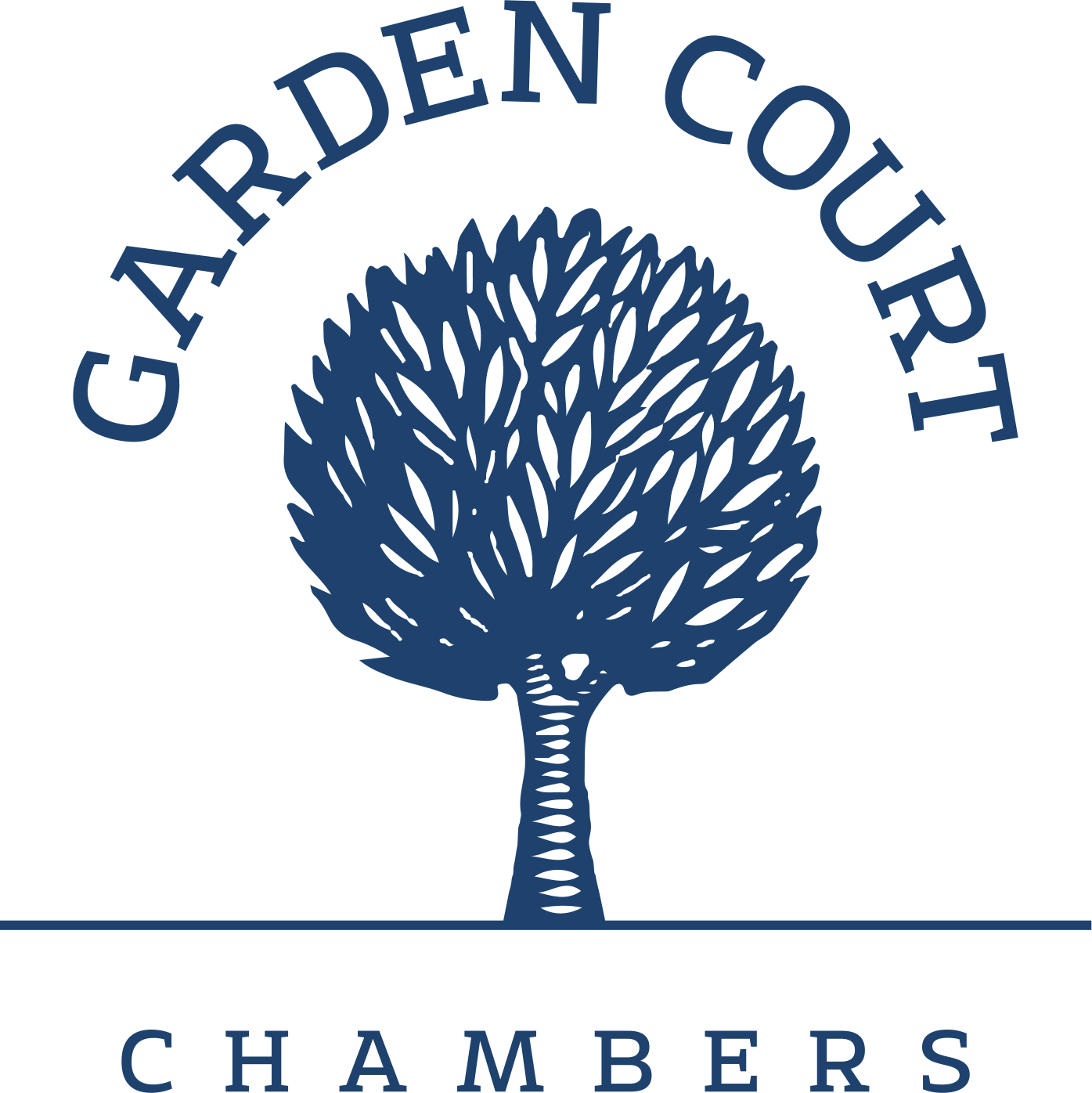 Public Law Project
Duty of candour and co-operation
Sonali Naik KC, Garden Court Chambers
7 March 2023
Part 18 requests
CPR r.18.1 provides: 

Obtaining further information 
The court may at any time order a party to— 
(a) clarify any matter which is in dispute in the proceedings; or 
	  (b) give additional information in relation to any such matter, whether or not the matter is contained or referred to in a statement of case. 

CPR 18 is supplemented by PD 18 paragraph 1.2, that a request should be strictly confined "to matters which are reasonably necessary and proportionate" to enable a party "to prepare his own case or to understand the case he has to meet".
Part 18 principles
The court may exercise its powers on an application or of its own initiative:
	White Book, paragraph 18.1.9. 

When considering whether to make an order under Part 18, the court must have regard
(a) to the likely benefit which will result if the information is given; and 
(b) to the likely cost of giving it; and 
(c) to whether the financial resources of the party against whom the order is sought are likely to be sufficient to enable that party to comply with such an order: White Book, paragraph 18.1.10.
Requests for ”fishing expeditions” are not allowed (Trader Publishing Ltd v Autotrader.Com [2010] EWHC 142 (Ch))
Duty of candour and co-operation principles
Public authorities must necessarily draw the court's attention to supportive as well as unsupportive material and facts (R (Hoareau) v Secretary of State for Foreign and Commonwealth Affairs [2018] EWHC 1508 (Admin))
The duty to not mislead the court can occur by omission (R (Citizens UK) v Secretary of State for the Home Department [2018] EWCA Civ 1812)
The court must not be left guessing about some material aspect of the decision making process: Abraha v Secretary of State for the Home Department [2015] EWHC 1980 (Admin) at [114], per Singh J.  
Witness statements filed on behalf of public authorities must not either deliberately or unintentionally obscure areas of central relevance.
Part 18 and Judicial Review
Exceptional to use Part 18 in JR proceedings - avoid time-consuming and expensive interim steps, only direct that information when it is necessary to do so in order to resolve the matter fairly and justly (R (Bredenkamp) v Secretary of State for Foreign and Commonwealth Affairs [2013] EWHC 2480 (Admin)) [20].

Context of Part 18 is relevant – judicial review not private law claim (R (KBL v SSHD [2022] EWHC Admin 1545).

Judicial review should not be conducted in the same manner as hard-fought commercial litigation. A respondent authority owes a duty to the court to cooperate and to make candid disclosure (Belize Alliance of Conservation Non-Governmental Organisations v Department of the Environment [2004] UKPC 6, at [86]).

Lancashire County Council v Taylor [2005] EWCA Civ 284, at §60:
"Departments of state need…to bear in mind that they have an advantage in this field. They have access to materials to which other parties have no access or which it would be difficult and expensive for them to search out…”
KBL v SSHD [2022] EWHC 1545, Lang J
Disclosure was ordered by the court on a number of requests on the basis of information going to the heart of KBL’s Ground 2 claim (unlawful and unreasonable inconsistency and arbitrariness in the treatment of similarly situated individuals).

Disclosure of relevant comparators was entirely in the SSHD’s knowledge and possession.
 
Other requests were deemed too wide and would required great difficulty to fulfil.
JZ v SSHD [2022] EWHC 1708, Hill J
Disclosure was ordered by the court in relation to the decision-making of ARAP judges where sufficient information had not been provided. This is not a fishing expedition; it was relevant to the main issue live in the claim (Ground 1, inconsistency of decision making) 
If the court find themselves ”guessing” material issues, the duty of candour requires the SSHD to remedy this.
The questions relating to Pitting LOTR were less crucial since JZ was not called forward and the general process was clear in light of a number of responses from D in S and AZ
The cost was limited given the focussed nature of the requests and SSHD’s sufficient financial resources to enable them to comply
Duty of candour : breaches - immigration
R (on the application of Lawal) v Secretary of State for the Home Department (death in detention; SoS's duties) [2021] UKUT 114 (IAC)

SSHD’s failure to draw the Tribunal to the attention of a letter, which enclosed a copy of a report to prevent further deaths in custody was a breach of that duty
It should not have been necessary for the Applicant to procure a copy of the letter 
Court stated that this may lead to adverse costs against D

CX1 v SSHD [2023] EWHC 284 (Admin) Lane J

Citizens UK v SSHD [2018] EWCA Civ 4 WLR 123
[Speaker Notes: (1) In considering the Strasbourg caselaw as to the extent of the Article 2 procedural duty to investigate a suspicious death (including a death that occurs whilst in immigration detention in the United Kingdom), it is important to bear in mind that the ECtHR is concerned with the entirety of the process, beginning with the initial steps to secure evidence and ending with the actual investigation or trial. Although the investigation or trial must be conducted with the requisite degree of independence, it by no means follows that the duty to secure evidence cannot involve those such as the Secretary of State for the Home Department and her service providers, who will not be conducting the subsequent independent investigations. On the contrary, given that, in the context of a death in detention, the service providers and the Secretary of State's relevant officials at the detention centre will inevitably be the first on the scene, they clearly must take the initial steps to secure evidence. This is so, irrespective of the fact that, in order of likely appearance, the police, the Prisons and Probation Ombudsman's investigators and HM Coroner will also become actively involved. 
(2) Furthermore, it is important to acknowledge that the ECtHR has been at pains to state that the steps to be taken are "reasonable" ones. What is reasonable will depend, not only on the circumstances of the death but also the nature and purpose of the detention facility, such as whether it is holding individuals who face removal by the Secretary of State from the United Kingdom, in pursuance of her functions, conferred by Parliament, of enforcing immigration controls.
(3) The irreducible minimum obligations of the Secretary of State in this area are:
(a) to take immediate steps to ascertain whether any detainee has evidence to give regarding the death in detention; 
(b) to record, or facilitate the recording of, a statement of such evidence; 
(c) to determine whether the individual is willing to give evidence at the inquest; 
(d) to record relevant contact details of the individual, including in the country of proposed removal; and
(e) to consider the practicability of the individual giving evidence at the inquest either (i) by returning to the United Kingdom for that purpose or (ii) by giving evidence by means of video-link.
(4) The Detention Services Order 08/2014: Death in Immigration Detention (August 2020) fails adequately to address the vital function of detention centre staff in identifying those detainees who, because of physical proximity to the deceased or other known associations, are likely to have relevant information, whether or not they have chosen to come forward of their own accord. The current policy of the Secretary of State is, therefore, not compliant with Article 2 in its procedural form.
(5) The Secretary of State's present policy framework is also legally deficient in that there is nothing in her policy concerning removals; namely Judicial Reviews and Injunctions - Version 20.0 (10 October 2019), which guides her immigration officials to act compliantly with Article 2 in its procedural form, when making decisions as to the removal of an individual.]
Thank you
020 7993 7600       info@gclaw.co.uk      @gardencourtlaw